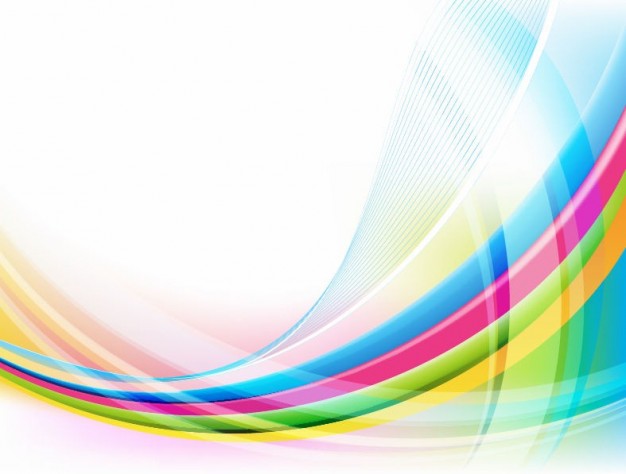 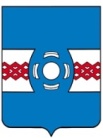 Удомельский городской округ
Практика
«Организация работы муниципальной сети профильных курсов»
Номинация: развитие человеческого капитала
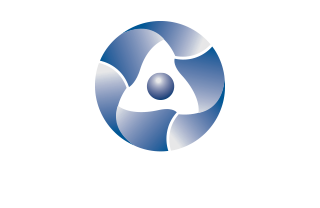 Конкурс лучших муниципальных практик,
 реализуемых на территориях присутствия Госкорпорации «Росатом»
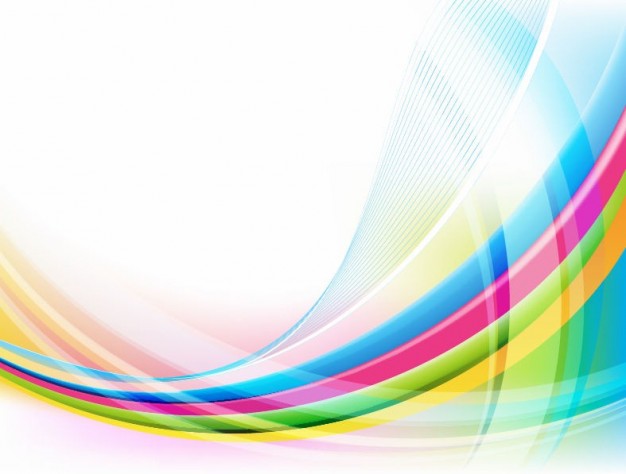 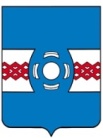 Практика «Организация работы 
муниципальной сети профильных курсов»
Предпосылки реализации практики

Определение проблемных зон:
-отсутствие профильного обучения, предпрофильной подготовки в ряде общеобразовательных учреждений Удомельского городского округа;
-неполный спектр учебных предметов в рамках внутришкольной профилизации; 
-недостаточный кадровый потенциал образовательных учреждений.

Определение главных идей проекта:
-создание механизма сетевого взаимодействия образовательных учреждений с целью эффективного использования материально-технических, кадровых ресурсов Удомельского городского округа;
-добровольность участия образовательных учреждений в проекте;
-равноправность партнеров сети;
-предоставление равных возможностей обучающимся для получения качественного образования;
-предоставление дополнительных возможностей обучающимся для реализации индивидуального образовательного маршрута.
Цель и задачи практики

Создание эффективного механизма взаимодействия образовательных учреждений с целью реализации образовательных программ основного и дополнительного образования в сетевой форме

Деятельностный обмен ресурсами образовательных учреждений

Использование уникальности образовательных учреждений 

Предоставление новых возможностей обучающимся для получения качественного образования

Предоставление возможностей формирования индивидуального образовательного маршрута обучающихся с разными образовательными потребностями
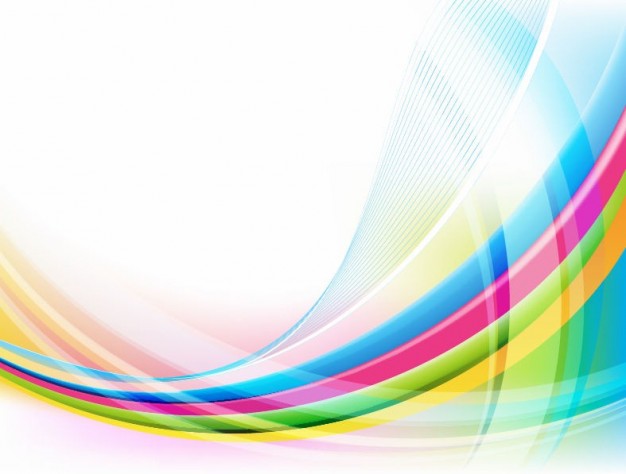 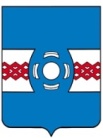 Практика «Организация работы 
муниципальной сети профильных курсов»
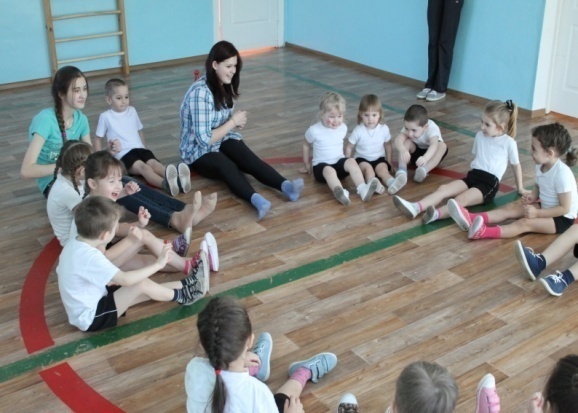 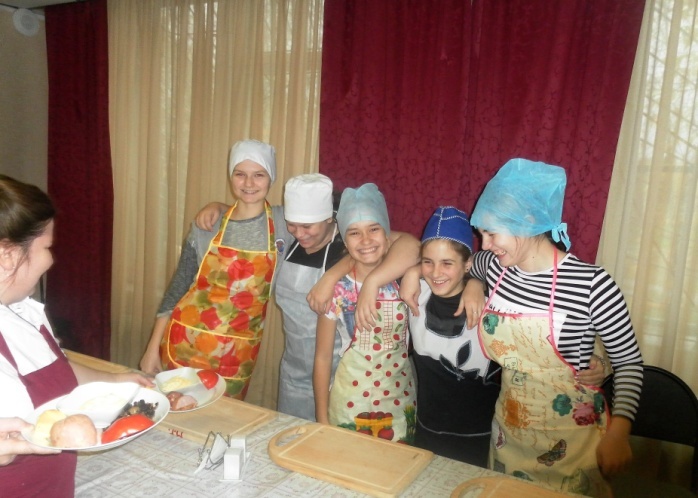 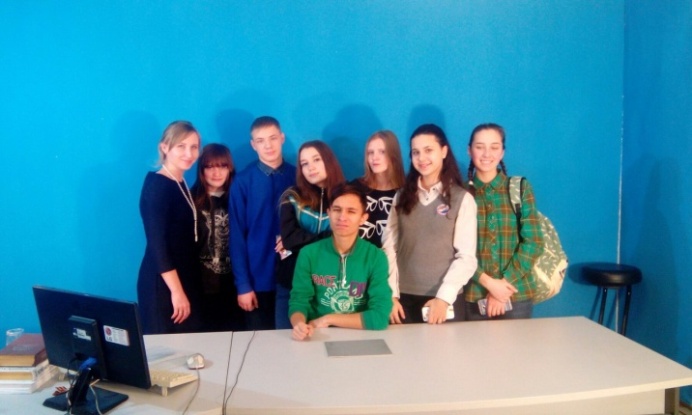 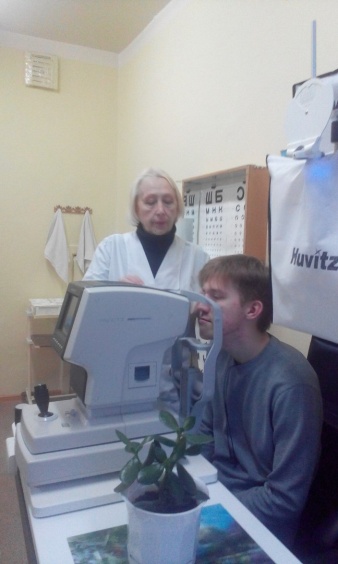 Кулинарные мастер-классы
 от  объединения «Основы кулинарии»
Юные журналисты 
на местном телецентре
Занятия 
медицинского класса
Педкласс на практике
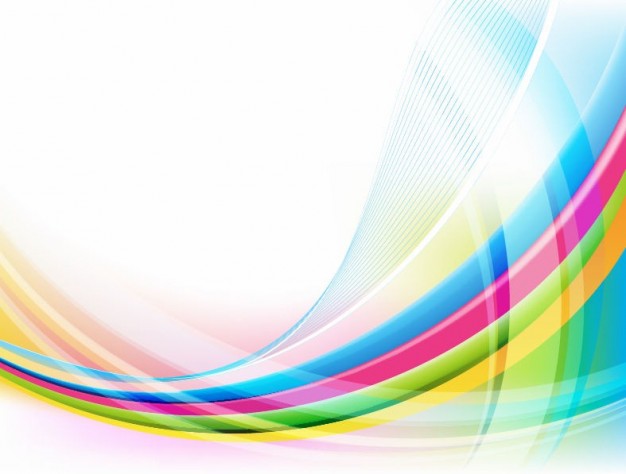 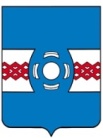 Практика «Организация работы 
муниципальной сети профильных курсов»
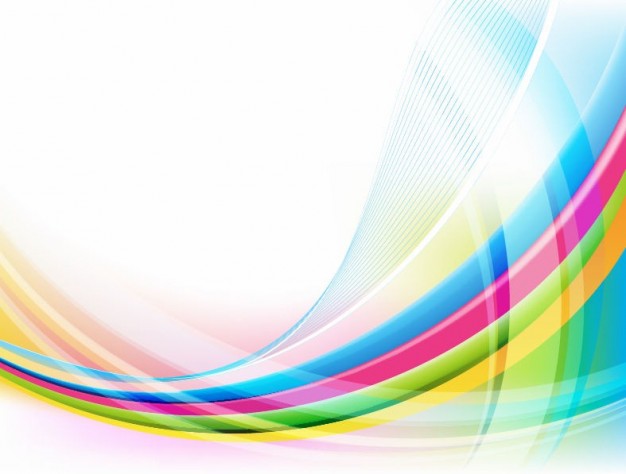 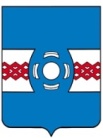 Практика «Организация работы 
муниципальной сети профильных курсов»
Организация работы ресурсных центров
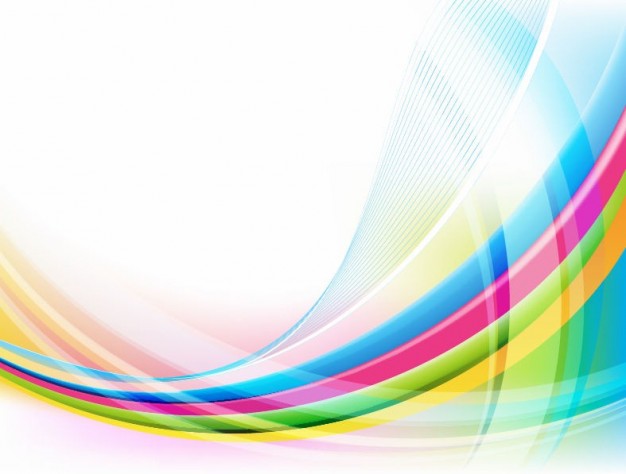 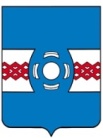 Практика «Организация работы 
муниципальной сети профильных курсов»
Количество обучающихся, получивших сертификаты 
о прослушивании профильных курсов в муниципальной сети
2011-2012            2012-2013        2013-2014       2014-2015       2015-2016         2016-2017         2017-2018         2018-2019
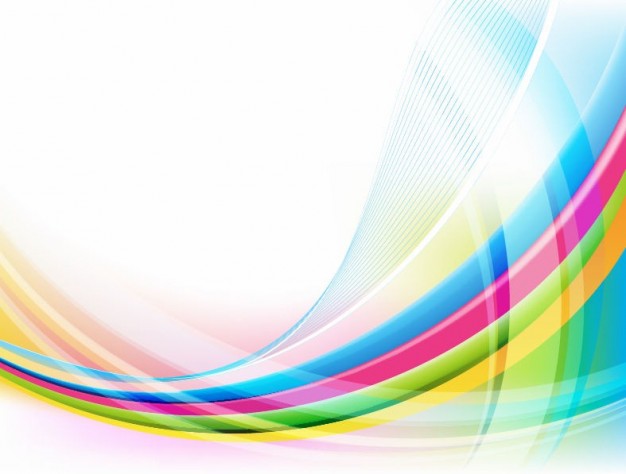 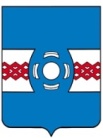 Практика «Организация работы 
муниципальной сети профильных курсов»
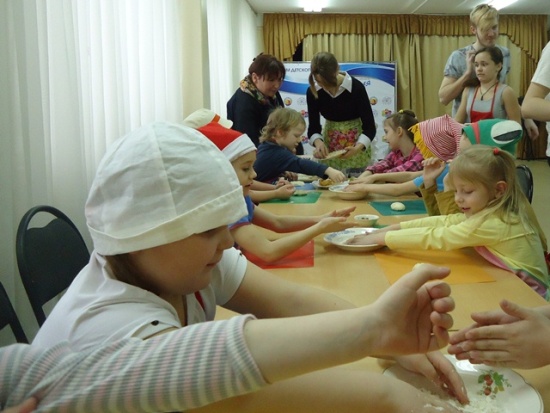 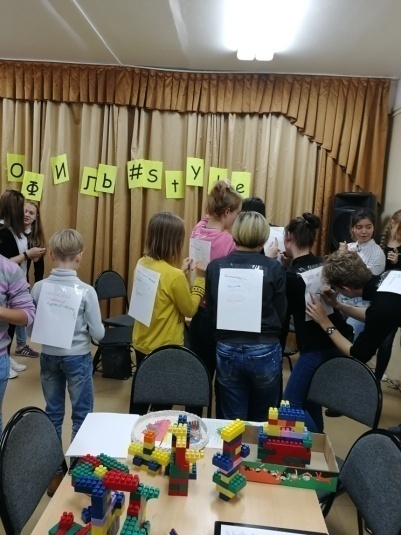 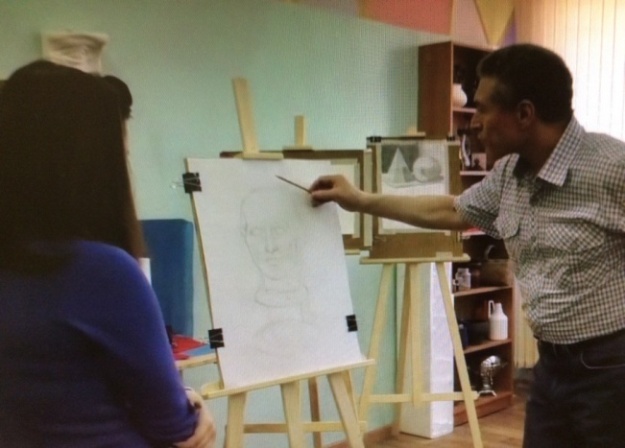 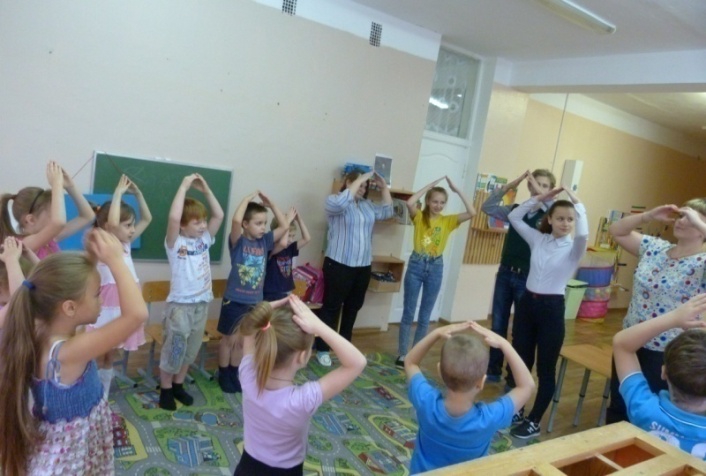 Кулинарные мастер-классы
 от  объединения «Основы кулинарии»
Тренинг 
юных журналистов
Занятие 
художественно-эстетического профиля
Педкласс на практике
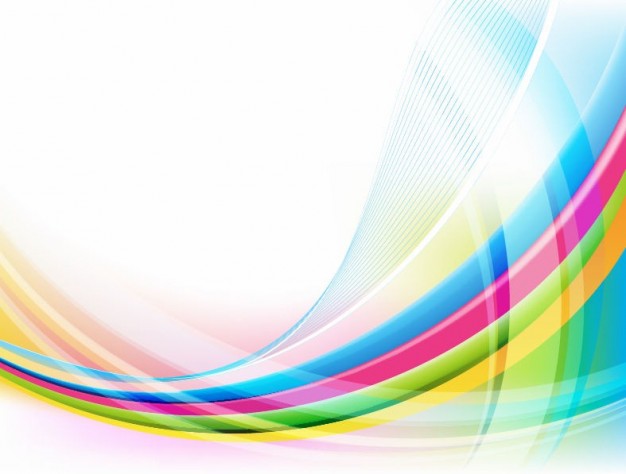 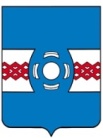 Практика «Организация работы 
муниципальной сети профильных курсов»
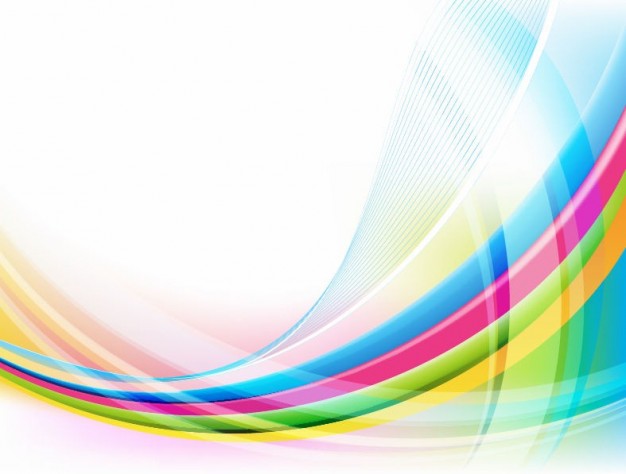 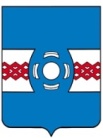 Практика «Организация работы 
муниципальной сети профильных курсов»
Внешняя оценка эффективности проекта
В 2012 – 2013 учебном году практика «Организация работы муниципальной сети профильного обучения» стала победителем на региональном Фестивале инновационных идей
В 2013 – 2014 учебном году практика вошла в финал конкурса проекта ГК «Росатом» «Школа Росатома» на лучшую организацию сетевого взаимодействия образовательных учреждений
Проект неоднократно был успешно представлен на региональных и межрегиональных совещаниях и семинарах коллегам из тверских и московских школ, департамента образования Москвы, Министерства образования Тверской области и Министерства образования Хабаровского края
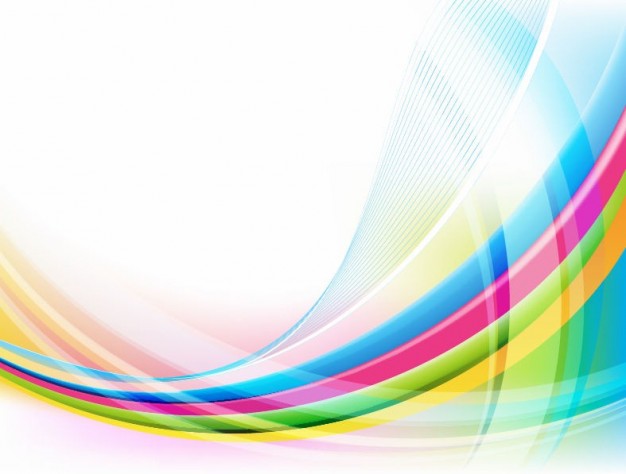 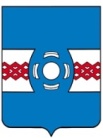 Удомельский городской округ
Практика
«Организация работы муниципальной сети профильных курсов»
Номинация: развитие человеческого капитала
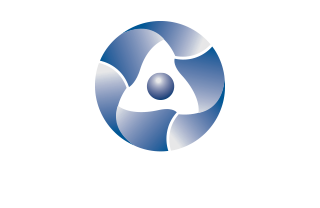 Конкурс лучших муниципальных практик,
 реализуемых на территориях присутствия Госкорпорации «Росатом»